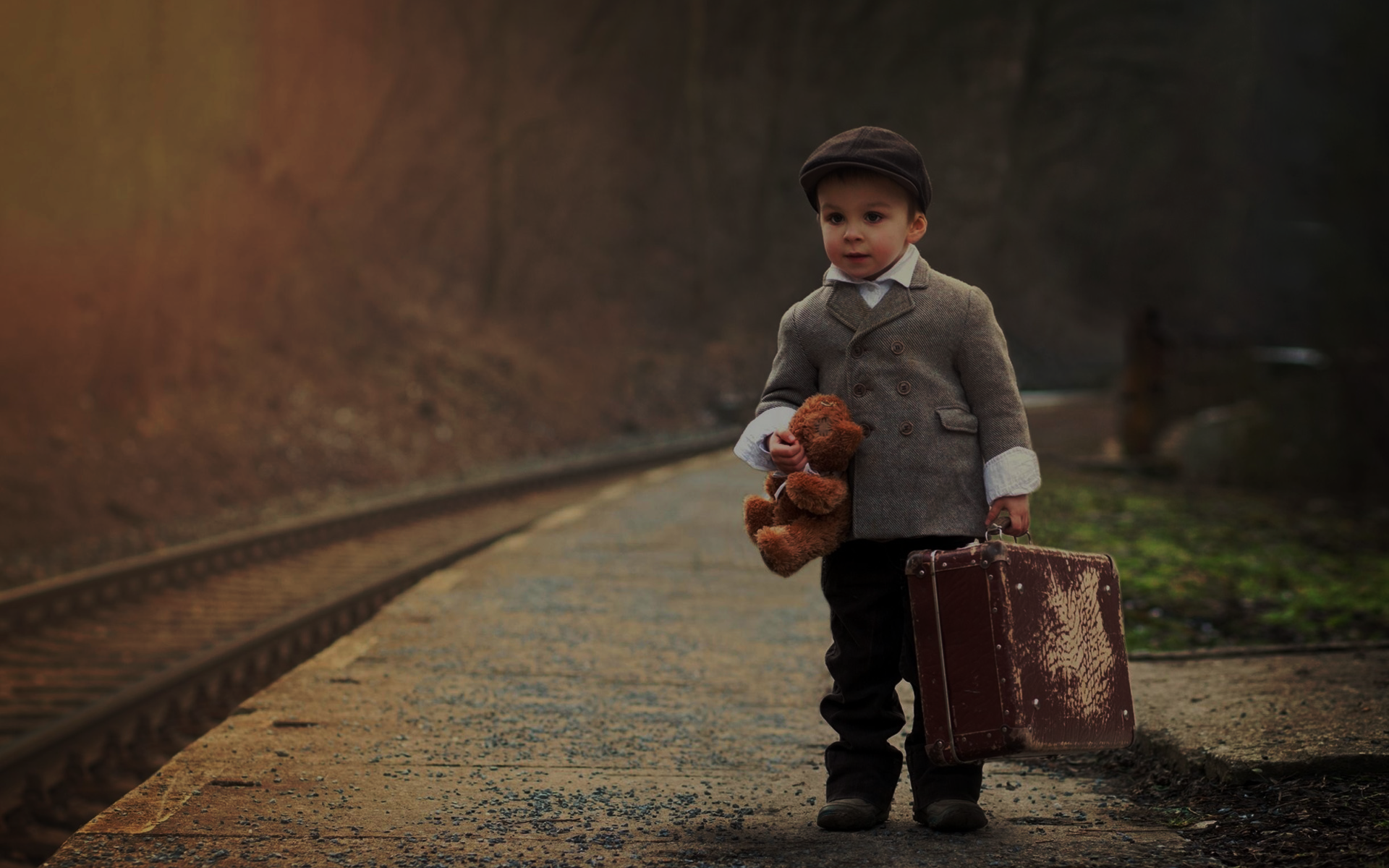 DVASINIO 
AUGIMO LYGIAI
Žiūrėkite, kokia meile apdovanojo mus Tėvas: mes vadinamės Dievo vaikai – ir esame! Pasaulis nepažįsta mūsų, nes ir Jo nepažino. Mylimieji, dabar mes esame Dievo vaikai, bet dar nepasirodė, kas būsime (1 Jn 3, 1-2).
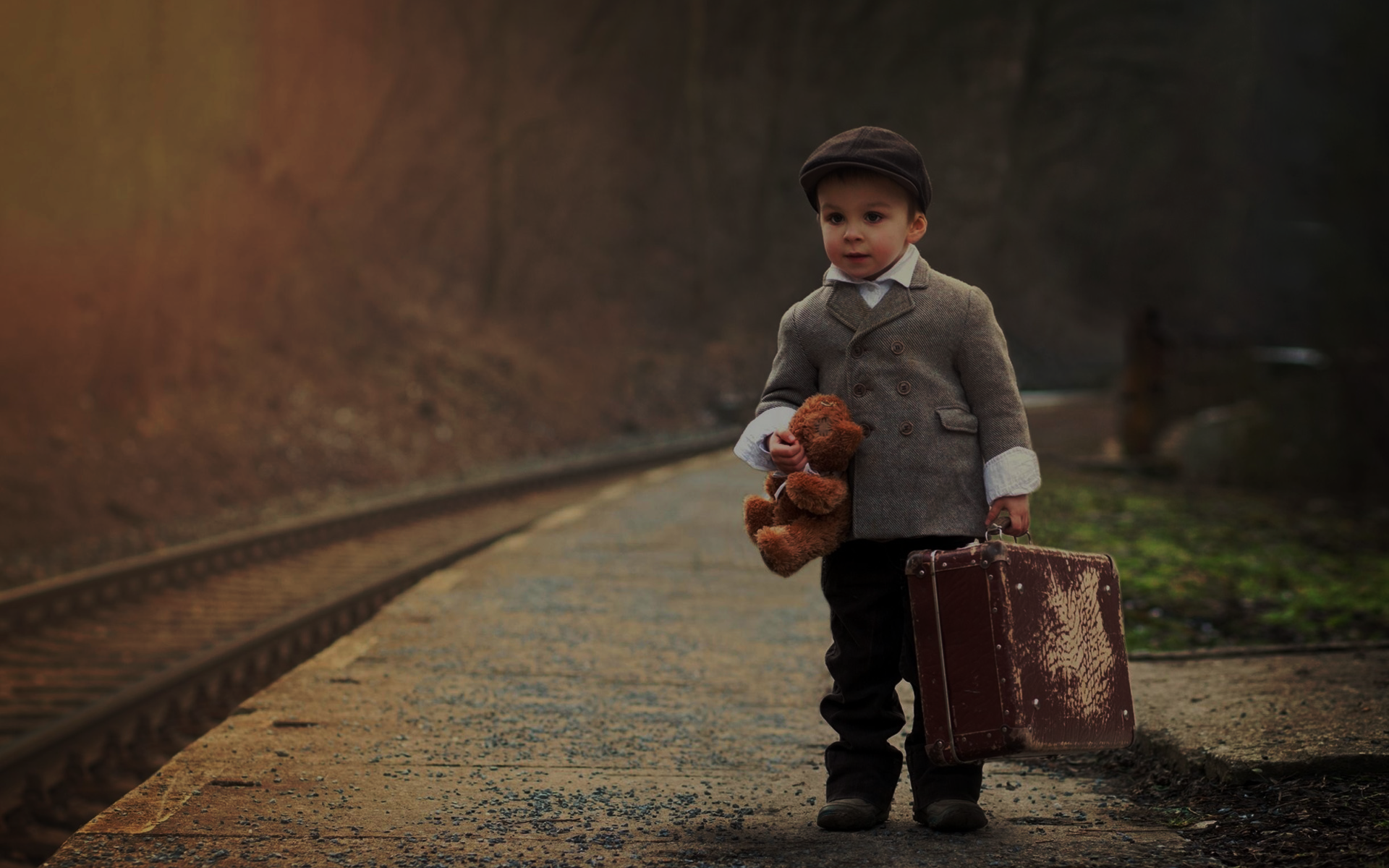 1. DVASINĖS VAIKYSTĖS LYGIS.
Rašau jums, vaikeliai, nes dėl Jo vardo atleistos jums nuodėmės (1 Jn 2, 12).
Rašau jums, vaikeliai, nes pažinote Tėvą (1 Jn 2, 14).
Aš, broliai, negalėjau kalbėti jums kaip dvasiniams, bet kaip kūniškiems, kaip kūdikiams Kristuje. Maitinau jus pienu, ne tvirtu maistu, kurio jūs negalėjote priimti. Net ir dabar negalite, nes tebesate kūniški. Jeigu tarp jūsų pavydas, nesantaika ir susiskaldymai, – argi nesate kūniški? Argi nesielgiate grynai žmogiškai? (1 Kor 3, 1-3).
Juk kiekvienas, maitinamas pienu, dar nepatyręs teisumo žodyje, nes tebėra kūdikis. Tik subrendusiems dera stiprus maistas – tiems, kurie pratybomis išlavino savo pojūčius, kad atskirtų gera nuo blogo (Hbr 5, 13-14).
Kad daugiau nebebūtume kūdikiai, siūbuojami ir nešiojami bet kokio mokymo vėjo, žmonių apgaulės, gudrumo, vedančio į paklydimą (Ef 4, 14).
Kvailystė prisirišusi prie vaiko širdies, bet pamokymo rykštė išvaro ją (Pat 22, 15).
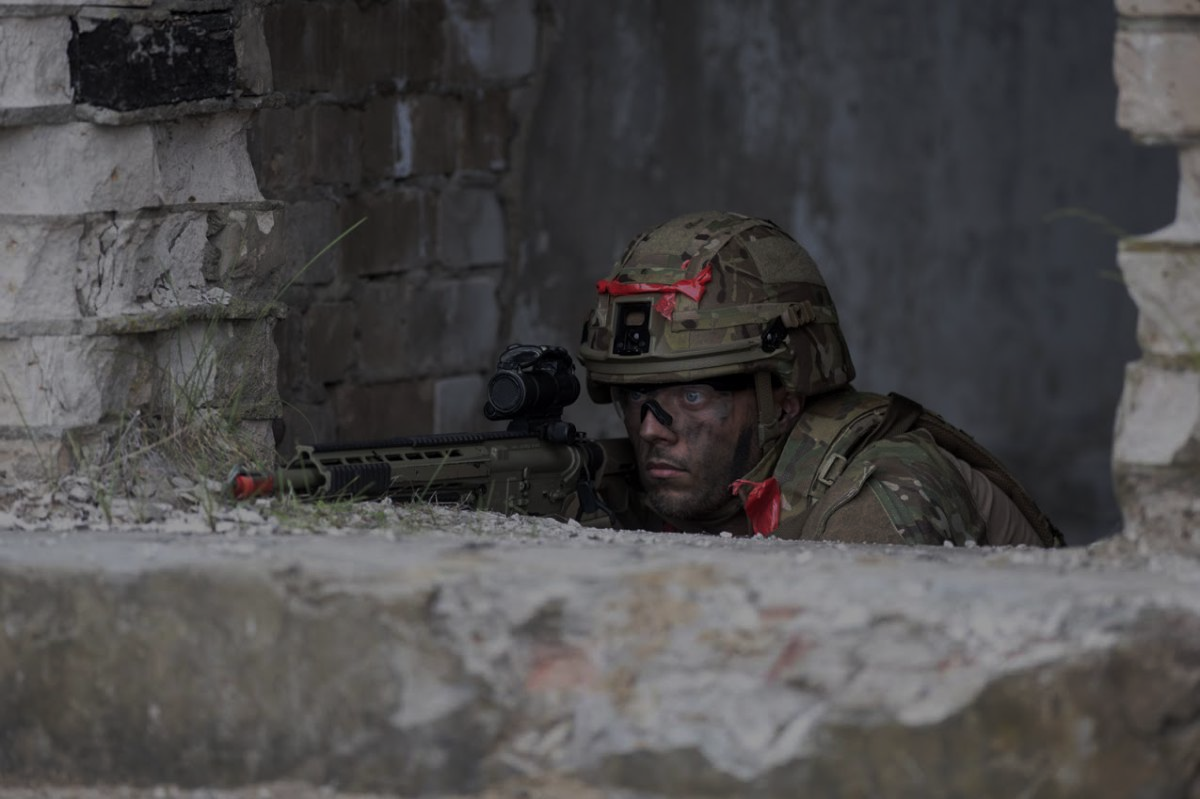 2. DVASINĖS JAUNYSTĖS LYGIS..
Ir jums, jaunuoliai, rašau, nes nugalėjote piktąjį (1 Jn 2, 13). Parašiau jums, jaunuoliai, 
nes jūs stiprūs ir jumyse laikosi Dievo žodis, ir jūs nugalėjote piktąjį (1 Jn 2, 14).
Kaip gali jaunuolis savo kelią išlaikyti tyrą? Laikydamasis Tavo žodžių. Visa širdimi ieškojau Tavęs, neleisk man nuo įsakymų Tavo nuklysti. Giliai širdyje paslėpiau Tavo žodį, kad Tau nenusidėčiau (Ps 119, 9-11).
Jaunuoli, džiaukis savo jaunyste! Tegul tavo širdis džiugina tave ir eik, kur tavo širdis traukia ir kur akys mato, bet žinok, kad už viską turėsi atsiskaityti prieš Dievą (Ekl 11, 9) Prisimink savo Kūrėją jaunystėje, nelauk, kol ateis piktos dienos ir metai, apie kuriuos sakysi: „Man jie nepatinka“ (Ekl 12, 1).
Iškęsk sunkumus kaip geras Kristaus Jėzaus karys. Nė vienas kareivis neįsivelia į gyvenimo reikalus, norėdamas patikti jį pašaukusiam (2 Tim 2, 3-4).
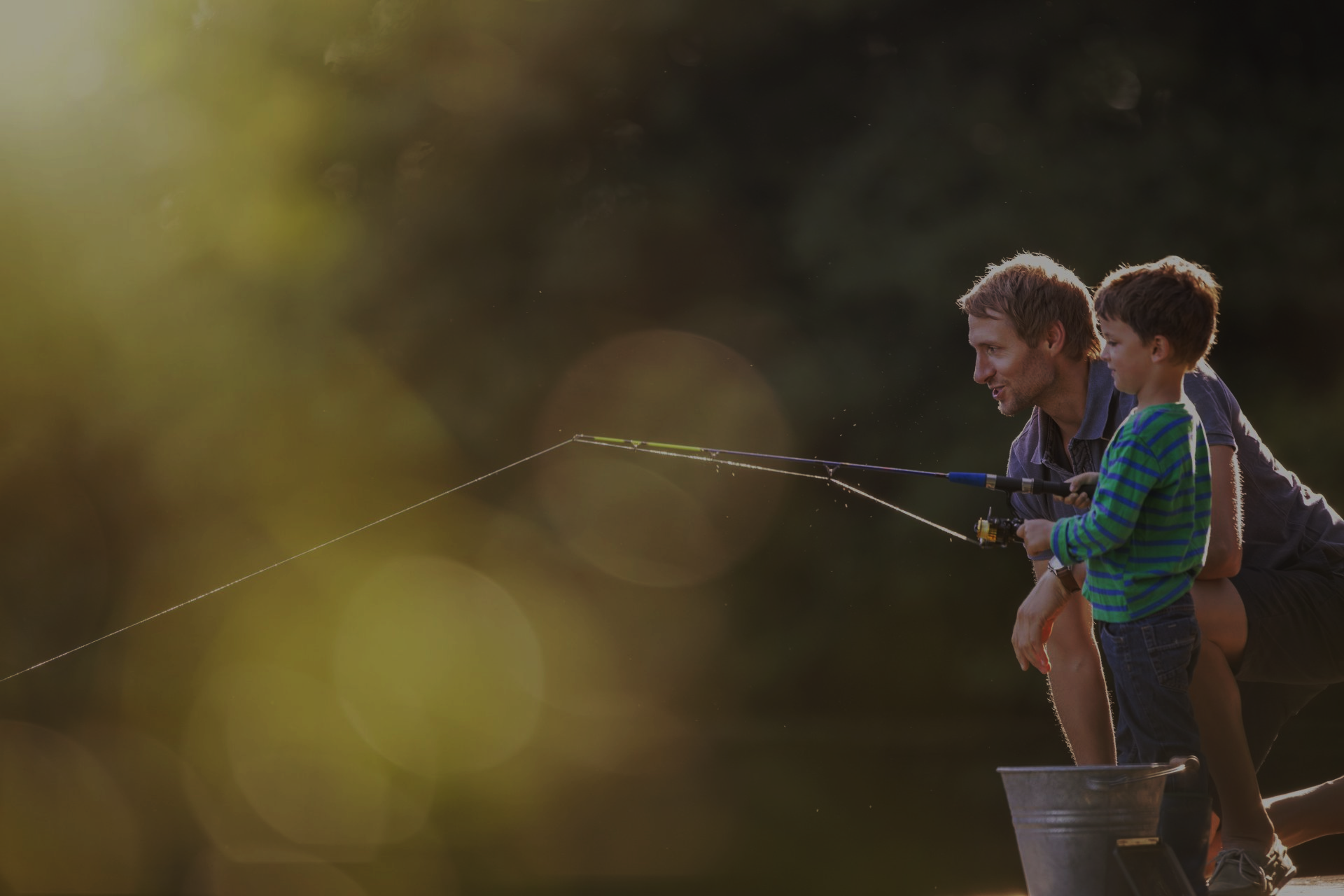 3. DVASINĖS TĖVYSTĖS LYGIS.
Rašau jums, tėvai, nes pažinote Tą, kuris yra nuo pradžios (1 Jn 2, 13-14).
Nors turėtumėte tūkstančius auklėtojų Kristuje, bet neturėsite daug tėvų, nes Evangelija aš pagimdžiau jus Kristuje Jėzuje (1 Kor 4, 15).
Timotiejui, tikram sūnui tikėjime (1 Tim 1, 2).
Vis dėlto pas jus buvome švelnūs, tarsi maitinanti motina, globojanti savo kūdikius. Taip jus mylėdami, troškome pasidalyti su jumis ne tik Dievo Evangelija, bet ir savo gyvybe, nes tapote mums brangūs (1 Tim 2, 7-8).
Jūs žinote, kaip kiekvieną iš jūsų raginome, kalbinome, maldavome, tarsi tėvas savo vaikus, kad elgtumėtės kaip dera prieš Dievą, kuris jus šaukia į savo karalystę ir šlovę (1 Tim 2, 11-12).
Jaunuolių garbė – jėga, o senuosius puošia žili plaukai (Pat 20, 29).
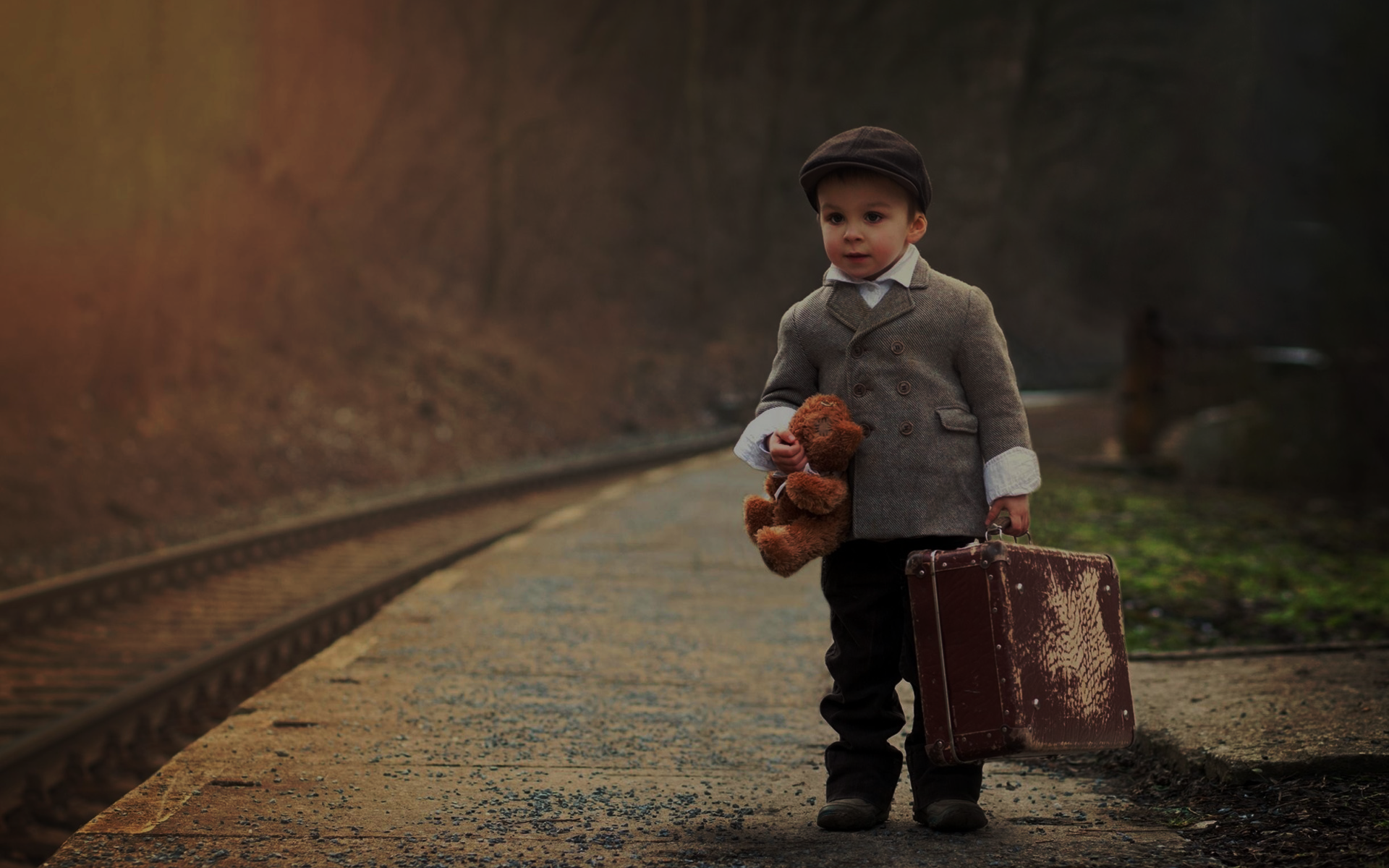 Tarp jų kadaise ir mes visi gyvenome, sekdami savo kūno geiduliais, vykdydami kūno ir minčių troškimus, ir iš prigimties buvome rūstybės vaikai kaip ir kiti (Ef 2, 3).
Visiems, kurie Jį priėmė, Jis davė galią tapti Dievo vaikais – tiems, kurie tiki Jo vardą, kurie ne iš kraujo, ne iš kūno norų ir ne iš vyro norų, bet iš Dievo gimę (Jn 1, 12-13).